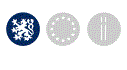 Odborné diskusní fórum, 13. února 2014Rámcový rezortní interní protikorupční program
bod 1.2: Etický kodex

bod 1.3: Vzdělávání zaměstnanců    (v oblasti etiky a protikorupčních opatření)
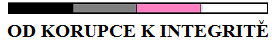 Etika a protikorupční opatření
Vzor morálky …
[Speaker Notes: Jistě, pane ministře (a navazující pokračování Jistě, pane premiére) je komediální seriál BBC z prostředí vysoké politiky natočený mezi léty 1980 a 1988. Obvyklou osou všech osmatřiceti epizod jsou souboje ministra pro administrativní záležitosti Jamese „Jima“ Hackera (Paul Eddington) s jeho stálým tajemníkem Sirem Humphrey Applebym (Nigel Hawthorne). Dvojici sekunduje osobní tajemník Bernard Wooley (Derek Fowlds).]
Etika a protikorupční opatření
Zvýšení znalosti cílové skupiny antikorupčních mechanismů, a to především v oblasti etiky
Podpora schopnosti detekce korupční situace    a zvolení přiměřeného způsobu chování
Vytvoření jednotného způsobu vzdělávání        a nácviku vhodného chování v hraničních situacích
[Speaker Notes: Etika (z řeckého ethos - mrav), nebo též teorie morálky, je filozofickou disciplínou, která zkoumá morálku nebo morálně relevantní jednání a jeho normy. Etika je disciplínou praktické filoziefie. Etika se zabývá teoretickým zkoumáním hodnot a principů, které usměrňují lidské jednání v situacích, kdy existuje možnost volby prostřednictvím svobodné vůle. Hodnotí činnost člověka z hlediska dobra a zla. Na rozdíl od morálky, která je blíže konkrétním pravidlům, se etika snaží najít společné a obecné základy, na nichž morálka stojí, popř. usiluje morálku zdůvodnit. 

Korupce se stala středem zájmu Evropské unie (dále jen EU) i samotných kandidátských zemí, což se zřetelně odráží v kodaňských kritériích pro vstup do EU i ve výročních „Pravidelných zprávách“ Evropské komise. Východoevropské státy, kde pokračuje proces transformace centralizovaných systémů, si uvědomují, že korupce omezuje postup jejich hospodářských i politických reforem, a proto se snaží vytvářet účinnější institucionální i strategické protikorupční nástroje.]
Etika a protikorupční opatřenínámět
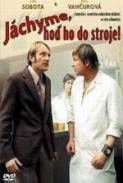 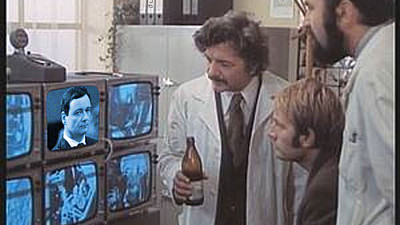 [Speaker Notes: Jáchyme, hoď ho do stroje! je česká filmová komedie natočená v roce 1974 režisérem Oldřichem Lipským.
Hrdinou filmu je roztržitý mladý automechanik František Koudelka (hraje Luděk Sobota), který si začne řídit život podle počítačem sestaveného kondiciogramu, takže období nejistoty v jeho životě střídají lepší dny a naopak.
Z tohoto filmu pochází velké množství hlášek a scén, které se staly obecně známými. 
Výraznou dvojicí byli i vedoucí autoservisu Karfík (hraje Ladislav Smoljak) a psycholog Klásek (hraje Zdeněk Svěrák), kteří aplikovali protiúplatkářský kurz.]
Etika a protikorupční opatření
Etický kodex

Propagace čestného a etického jednání a definování žádoucího, resp. nežádoucího chování
[Speaker Notes: Etický kodex - Soubor etických norem či standardů pro výkon určitého povolání nebo odborné práce obecně. Etické kodexy má většina tzv. „pomáhajících profesí“, například lékaři, zdravotní sestry, psychologové, psychoterapeuti, sociální pracovníci, manželští a rodinní poradci. Tam, kde se ve službách pro určitou cílovou populaci (jako jsou právě problémoví uživatelé drog a drogově závislí) vytvářejí interdisciplinární týmy, mají obvykle potřebu sdílet a respektovat společné etické standardy, které překlenují stavovské hranice.

Etický kodex stanovuje chování a povinnosti zaměstnanců, které nevyplývají ze zákona či z vnitřních předpisů, může i detailněji rozvádět problematické oblasti jako jsou např. dary, střet zájmů, apod. Jeho implementace spočívá v aktivní propagaci a vyhodnocování jeho účinnosti. 

Pouhá existence etického kodexu není dostačující. Správně implementovaný etický kodex zaměstnanci znají, rozumí mu a dodržují jej. Proto je třeba zajistit jeho jednoduchou dostupnost pro všechny zaměstnance, pravidelně vysvětlovat jeho obsah a zároveň nastavit kontrolní mechanismy ověřující jeho dodržování. Porušení etického kodexu musí být porušením povinnosti vyplývající z vnitřních předpisů organizace.]
Etika a protikorupční opatření
Etický kodex

Etické kodexy nejsou automatickou zárukou transparentního a poctivého jednání 

Nutné zavedení formou interních norem (podpořené právním předpisem - např. správní řád) ve smyslu usnesení vlády
[Speaker Notes: Oblast etického kodexu je dnes na všech ministerstvech a dalších ÚSÚ řešena přijetím vnitřního předpisu / dokumentu, řídícího se např. etickým kodexem úředníků a zaměstnanců veřejné správy (viz usnesení vlády ze dne 9. května 2012 č. 331). Dále však již není problematice etiky v pracovní činnosti a chování úředníků a zaměstnanců věnována jiná systematická pozornost, s výjimkou situací, kdy dojde k nějakému excesu.]
Etika a protikorupční opatření
Etický kodex

Porušení
u zaměstnanců
u příslušníků bezpečnostních sborů
u vojáků z povolání
[Speaker Notes: Na porušení etického kodexu se zpravidla nehledí jako na porušení vnitřního předpisu, etický kodex vesměs není ze strany vedoucích zaměstnanců propagován a vysvětlován, většinou není ani prováděno pravidelné vyhodnocování účinnosti etického kodexu. Podstatou a hlavním účelem začlenění oblasti etického kodexu do rezortního interního protikorupčního programu je vytvoření „živého“ mechanismu vedení úředníků a zaměstnanců státní správy k vědomému a aktivnímu dodržování etických zásad při plnění určených úkolů. Součástí takového mechanismu je mj. to, aby managementy jednotlivých ústředních a dalších správních úřadů stav dodržování etických kodexů ve své působnosti znaly, byly schopny ho vyhodnocovat a na základě toho přijímat odpovídající opatření.]
Etický kodex a jeho závaznost
Zákon č. 262/2006 Sb., zákoník práce
§ 301 písm. c): Zaměstnanci jsou povinni dodržovat právní předpisy vztahující se k práci jimi vykonávané; dodržovat ostatní předpisy vztahující se k práci jimi vykonávané, pokud s nimi byli řádně seznámeni
§ 302 písm. f): Vedoucí zaměstnanci jsou dále povinni zabezpečovat dodržování právních a vnitřních předpisů
§ 305 odst. 3: Vnitřní předpis je závazný pro zaměstnavatele a pro všechny jeho zaměstnance.
§ 305 odst. 4: Zaměstnavatel je povinen zaměstnance seznámit s vydáním, změnou nebo zrušením vnitřního předpisu nejpozději do 15 dnů. Vnitřní předpis musí být všem zaměstnancům zaměstnavatele přístupný. 
→ provázat s pracovním řádem
Dodržování etického kodexu
Možnosti kontroly a vymáhání EK: 
Etická komise
jiný speciálně určený útvar/osoba rezortu
externí subjekt
jiné řešení…

V každém případě je povinností vedoucích zaměstnanců zabezpečovat dodržování právních a vnitřních předpisů, tedy         i dbát na to, aby jemu podřízení zaměstnanci Etický kodex dodržovali a v případě jeho porušení dle nastaveného mechanismu adekvátním způsobem zareagovali.
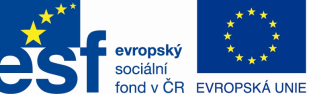 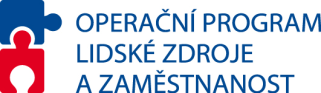 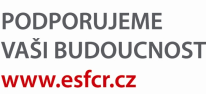 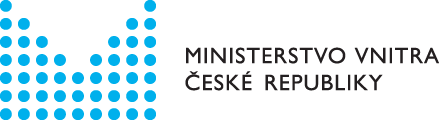 Projekt EU
Vzdělávání zaměstnanců ústřední státní správy a dalších správních úřadů v oblasti etických standardů
[Speaker Notes: Projekt je vzhledem ke svému zaměření nezpochybnitelnou součástí realizace strategie „Efektivní veřejná správa a přátelské veřejné služby – strategie realizace Smart Administration“ (unesení vlády ze dne 11. července 2007 č. 757 „Efektivní veřejná správa a přátelské veřejné služby – strategie realizace Smart Administration v období 2007-2015 a hexagon veřejné správy“).

Cíle projektu „Vzdělávání zaměstnanců ústřední státní správy a dalších správních úřadů v oblasti etických standardů“ spočívají především v pozitivním ovlivňování vztahu mezi občanem a úředníkem, potažmo zaměstnancem ve veřejné správě a podporují dobrou organizaci výkonu veřejné správy.]
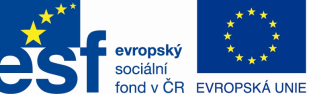 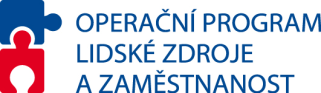 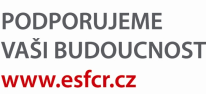 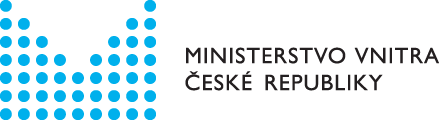 Cíle projektu
Vytvoření komplexního systému vzdělávání v oblasti etiky a prevence korupčního chování
Vytvoření a realizace prezenčních a eLearningových kurzů pro celkem 4.200 osob
Vytvoření výukového DVD s nejčastějšími korupčními situacemi a možnostmi jednání v daných situacích
[Speaker Notes: Se zaváděním Smart Administration se zvyšuje povědomí veřejnosti o dobré praxi ve veřejné správě a tím se zvyšují i požadavky na větší odpovědnost, integritu a etické chování zaměstnanců ústřední státní správy a dalších správních úřadů při jednání s občany. Veřejné služby jsou klientsky orientovány, naplňují očekávání občanů, flexibilně reagují na jejich potřeby a fungují hospodárně

Hlavním cílem projektu je vytvoření základu budoucího komplexního systému vzdělávání v oblasti etiky a prevence korupčního chování, prostřednictvím osvětové činnosti a realizace eLearningových a prezenčních vzdělávacích kurzů, jejichž smyslem není pouze předání teoretických znalostí z dané oblasti, ale také praktický nácvik detekce korupčních příležitostí a vhodného chování v nich. Tento zcela nestandardní přístup vybaví úředníky širokou znalostní i dovednostní základnou, umožňující reagovat operativně a v souladu s žádoucími etickými principy. Hmotným výstupem projektu bude vznik výukového DVD o délce cca 30 min., ukazujícího nejčastější korupční situace/příležitosti ve státní správě a možnosti jejich řešení, které bude k dispozici všem zájemcům z řad cílové skupiny. 

Projekt byl zrealizován na základě plnění úkolu č. 1.13 Strategie vlády v boji proti korupci na období let 2011 a 2012.]
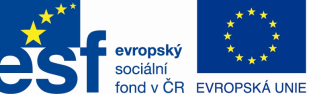 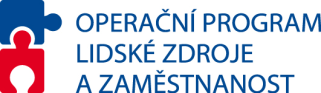 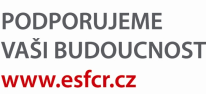 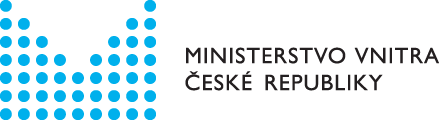 Cílová skupina
Vedoucí zaměstnanci ústřední státní správy      a dalších správních úřadů
Zaměstnanci, u nichž jejich pracovní zařazení vyžaduje vyšší intenzitu vzdělávání v oblasti etiky a protikorupčních mechanismů
Ostatní zaměstnanci
[Speaker Notes: Cílovou skupinu konkrétních osob tvoří především zaměstnanci personálních útvarů, vedoucí zaměstnanci a úředníci působící v agendách se zvýšeným rizikem korupce, jejichž pracovní zařazení vyžaduje vyšší intenzitu vzdělávání v oblasti etiky a boje proti korupci.

Poměrně vysoká hodnota tohoto indikátoru je nastavena zejména proto, že realizace projektu znamená zároveň částečné splnění úkolů vyplývajících ze Strategie vlády v boji proti korupci na období let 2011 a 2012. 

Počet zaměstnanců ve státní správě podle státního závěrečného účtu činí zhruba 160 000 funkčních míst. Z toho zhruba 50 000 míst v organizačních složkách státu státní správy, 17 000 míst v ústředních orgánech státní správy, 93 000 míst ve složkách obrany, bezpečnosti, celní a právní ochrany.]
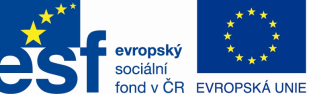 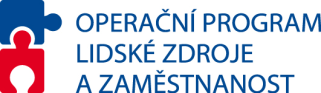 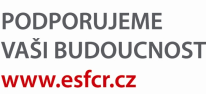 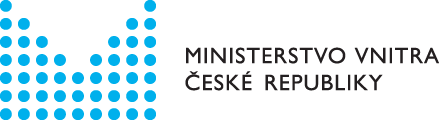 Současná realizace
Institut pro veřejnou správu Praha
 ve spolupráci s OKK ÚV ČR a ÚOKFK

Dva vzdělávací produkty
eLearningový kurz
prezenční kurz

http://www.institutpraha.cz/vzdelavani/vzdelavanivoblastietiky
[Speaker Notes: eLearningový kurz - forma vzdělávání oslovující cílovou skupinu v celé šíři, bude využita k osvojení základních informací o etických principech a protikorupčních mechanismech. Tento typ vzdělávání je realizován on-line prostřednictvím LMS (Learning management system) za podpory tutora.
eLearningová forma kurzu obsahuje 4 základní moduly: 
Etika úvod, teorie, obecné principy, ukázky etických kodexů 
Korupcezásady antikorupčních mechanismů, legislativní i nelegislativní opatření, rizika korupčního chování, aktuální antikorupční strategie vlády ČR 
Interaktivní nácvik problémových situacíukázky možných řešení, sebetestování 
Úvod do společenského chováníkomunikace, asertivita, etiketa a image úředníka/zaměstnance 

prezenční kurz - dvoudenní prezenční semináře, jejichž cílem je shrnutí a prohloubení znalostí získaných v eLearningových kurzech, na které navazuje řízená diskuze o potenciálních korupčních situacích a vhodném chování. Tyto kurzy jsou určeny vedoucím pracovníkům a zaměstnancům z pozic více ohrožených rizikem korupčního chování.]
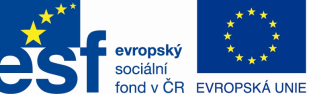 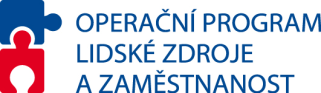 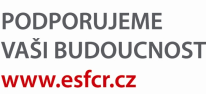 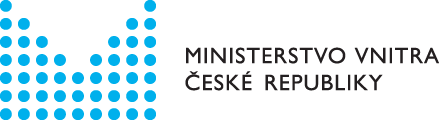 Současná realizace
eLearningový kurz – 1 986 absolventů

prezenční kurz – 140 absolventů

	Celkem prozatím 2 126 absolventů
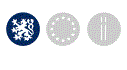 Děkujeme Vám za pozornost.
plk. JUDr. František Vavera, Ph.D.
eMail: frantisek.vavera@grh.izscr.cz
tel.: 950 819 408

JUDr. Jan Horník, Ph.D.
eMail: hornik.jan@vlada.cz 
tel.: 296 153 535
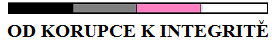